St. Louis District Biological OpinionRRAT
[Speaker Notes: Introduce self.

Thank you for the opportunity to talk to you today about Low Water Reference Plane.]
FY 14 RRAT– Biological Opinion
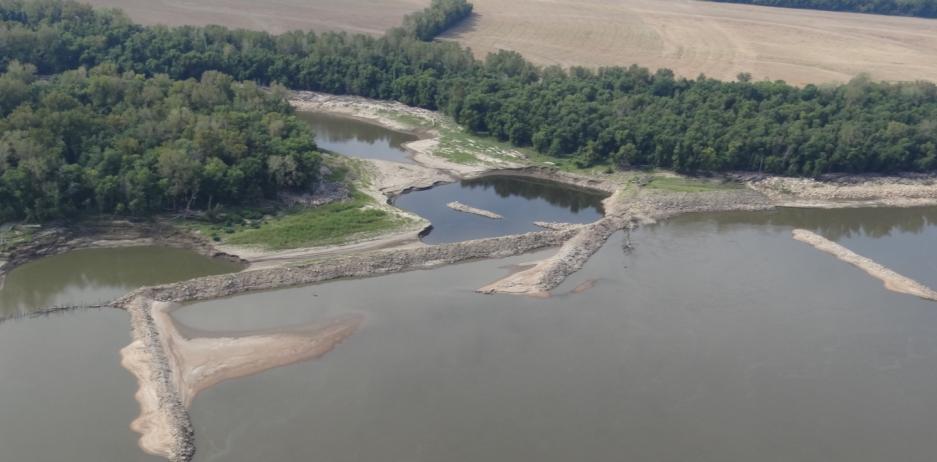 SCED – 3 phases of construction, final phase awarded in FY14.  First two phases complete
 Increase flow down Establishment Chute RM 132
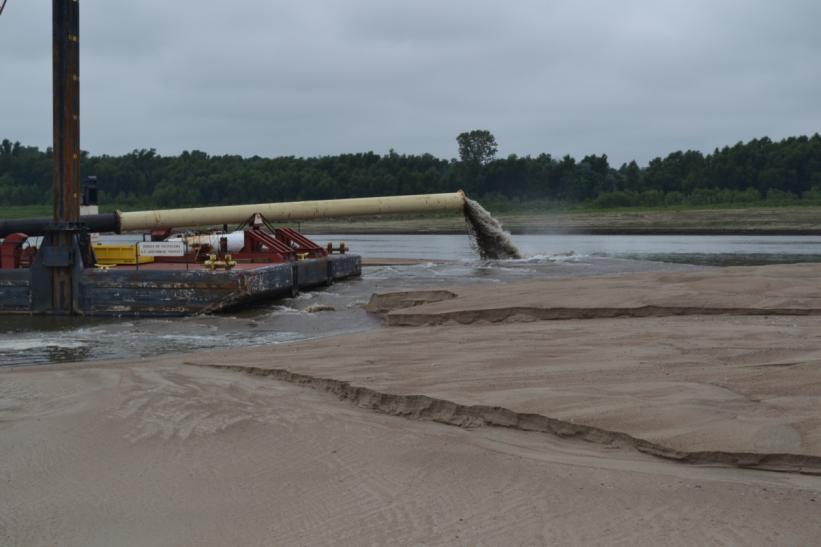 FY13 efforts include flexible Dredge Pipe – Manskers RM 104
 Created an ephemeral island with 400,000 cy of dredge material
 Identifying FY14 sites for island development
 FY14 efforts were not executed due to high water
Bi-Op Flexible Dredge Pipe and Spill Barge
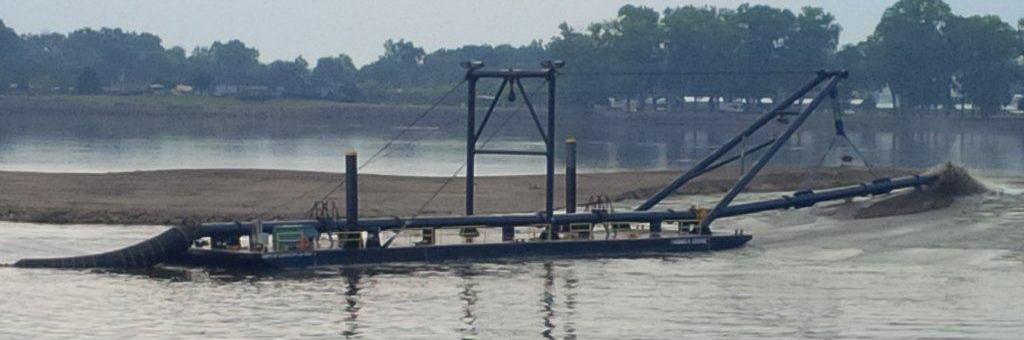 River Mile 221
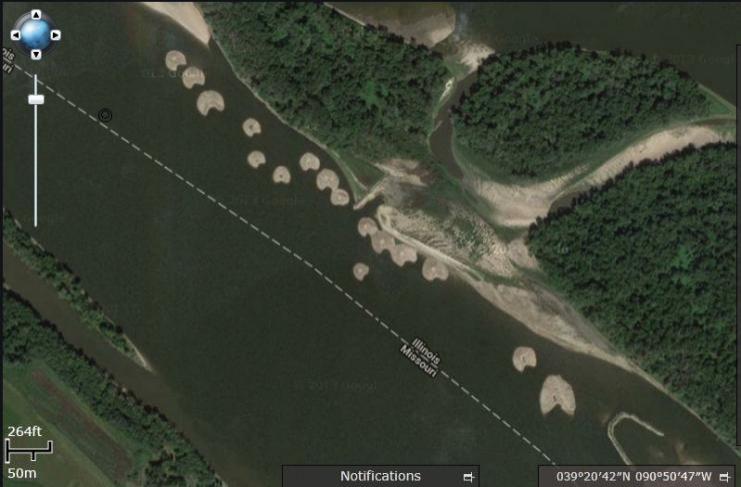 2,400 feet of flexible dredge pipe purchased in early 2000’s
 Flexible dredge spill barge “Thomas George” completed in FY14
 Create ephemeral islands with dredge spoil to enhance environmental diversity
River Mile 270
3